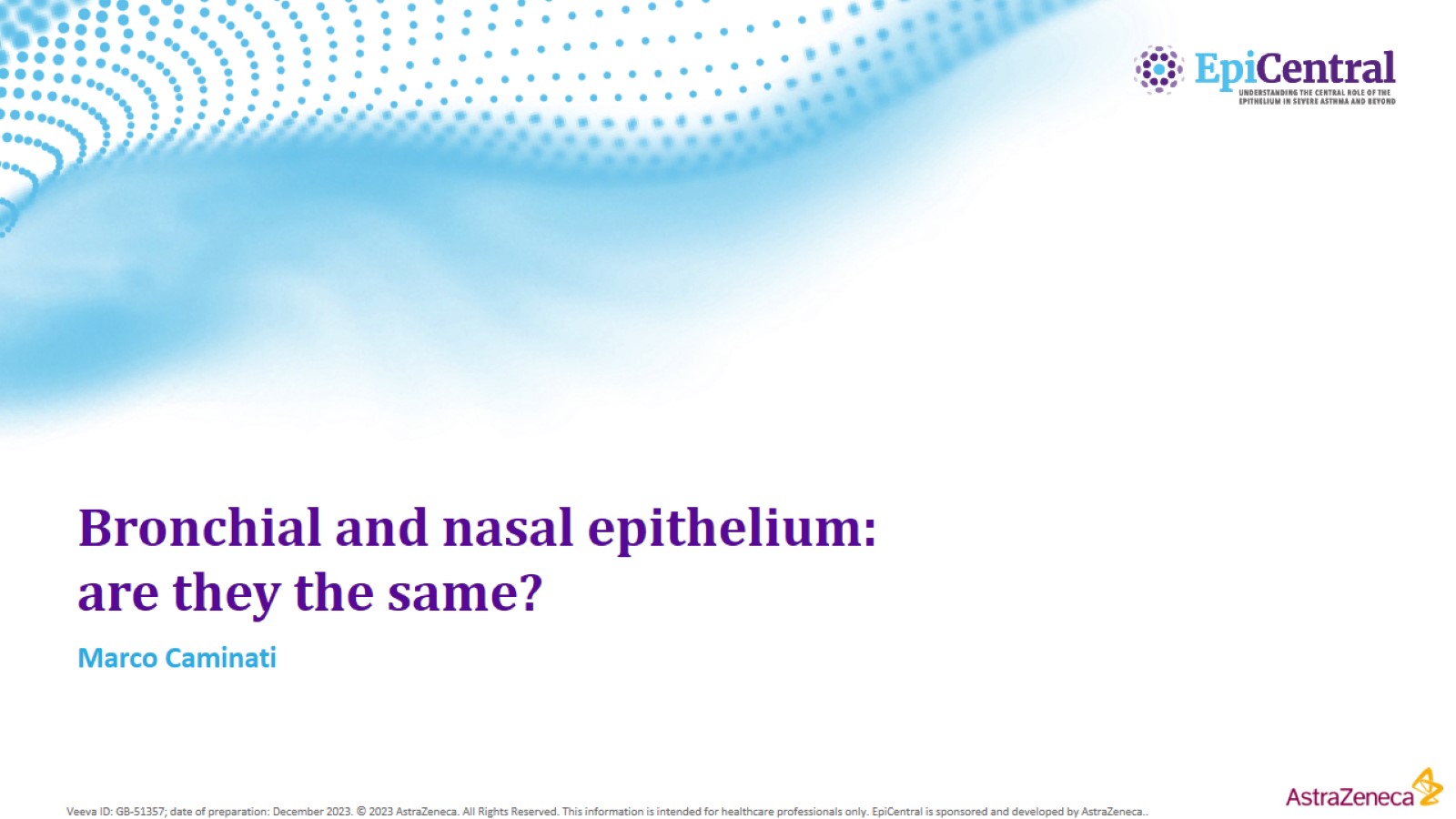 Bronchial and nasal epithelium: are they the same?
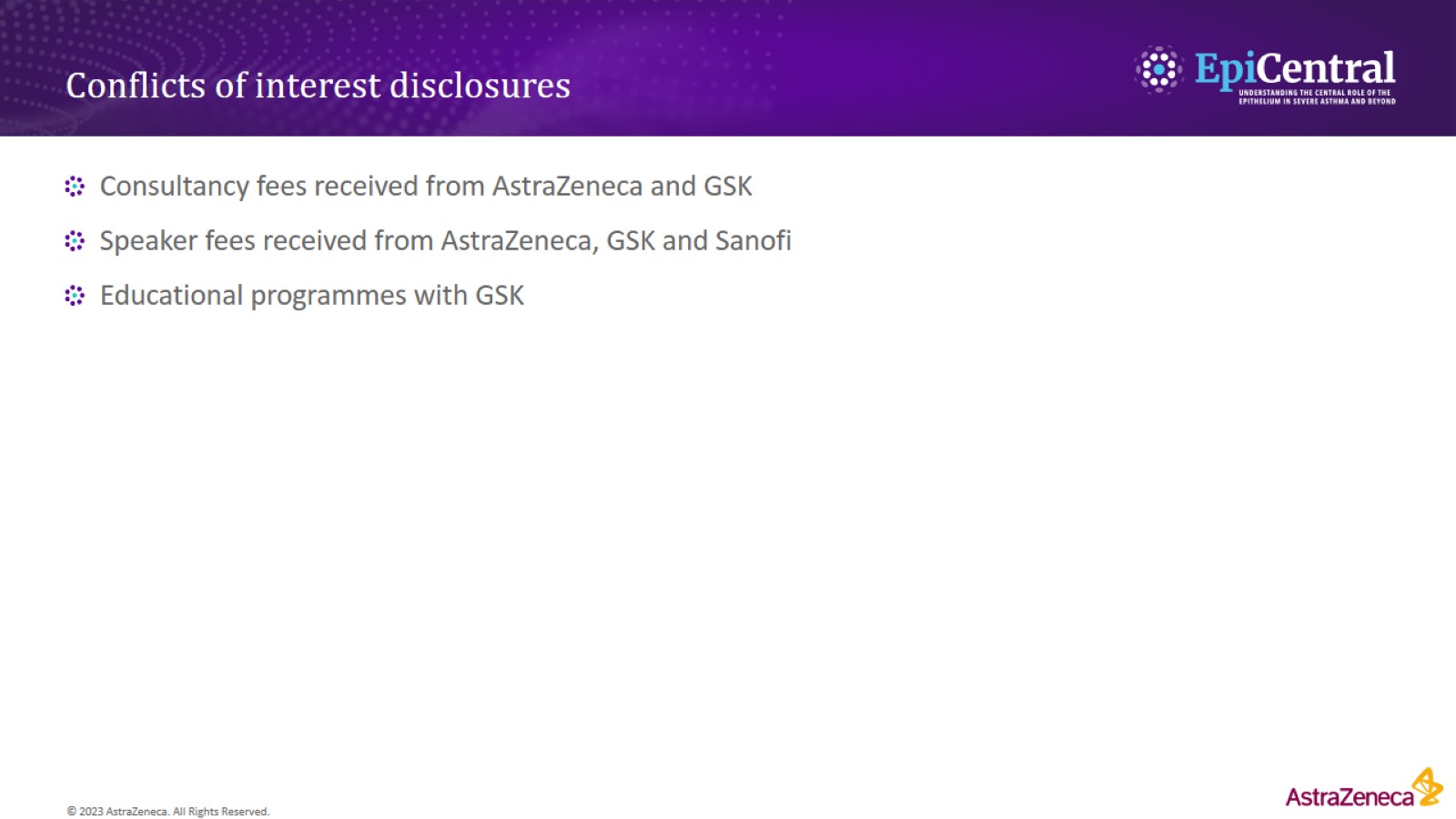 Conflicts of interest disclosures
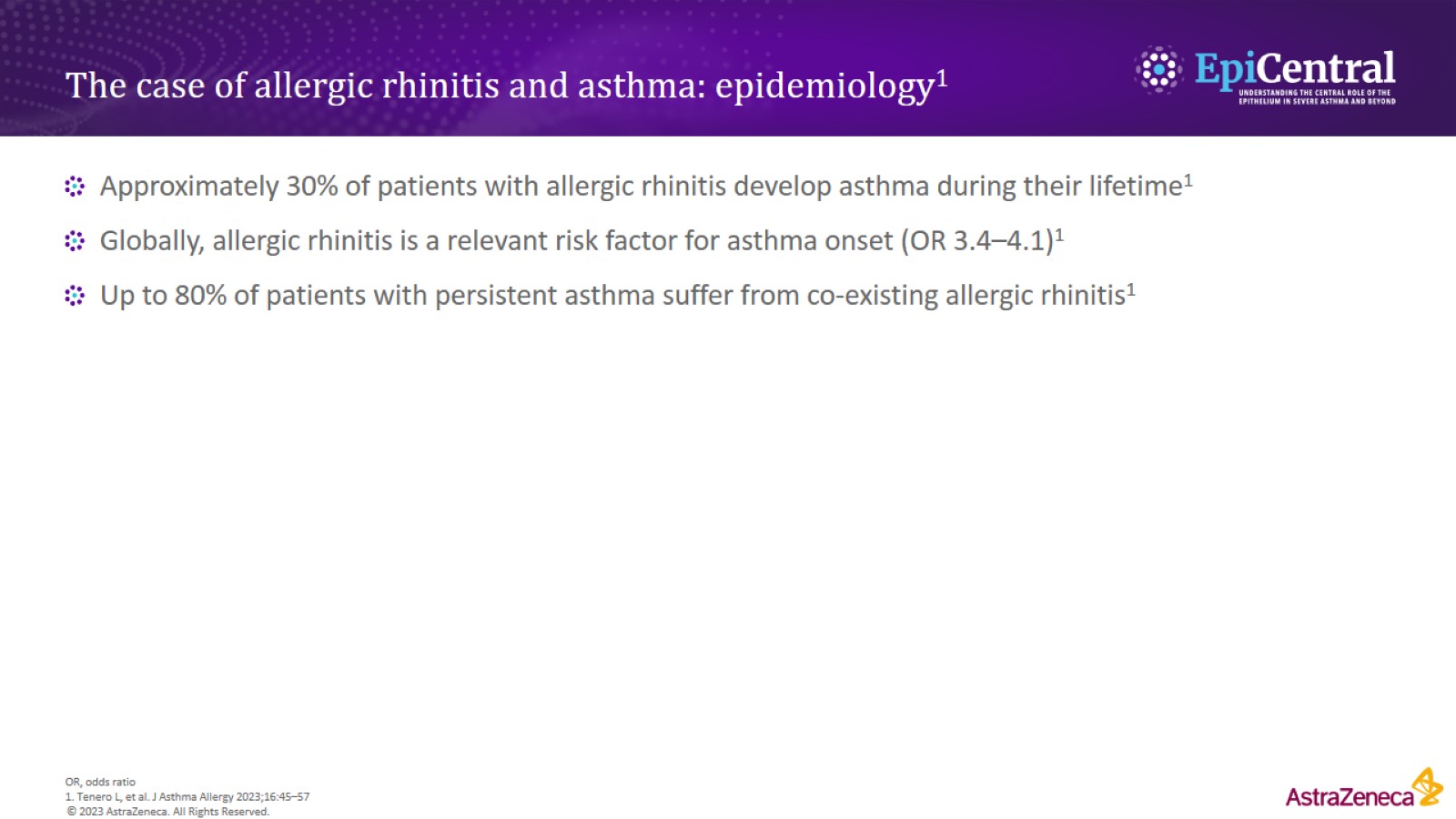 The case of allergic rhinitis and asthma: epidemiology1
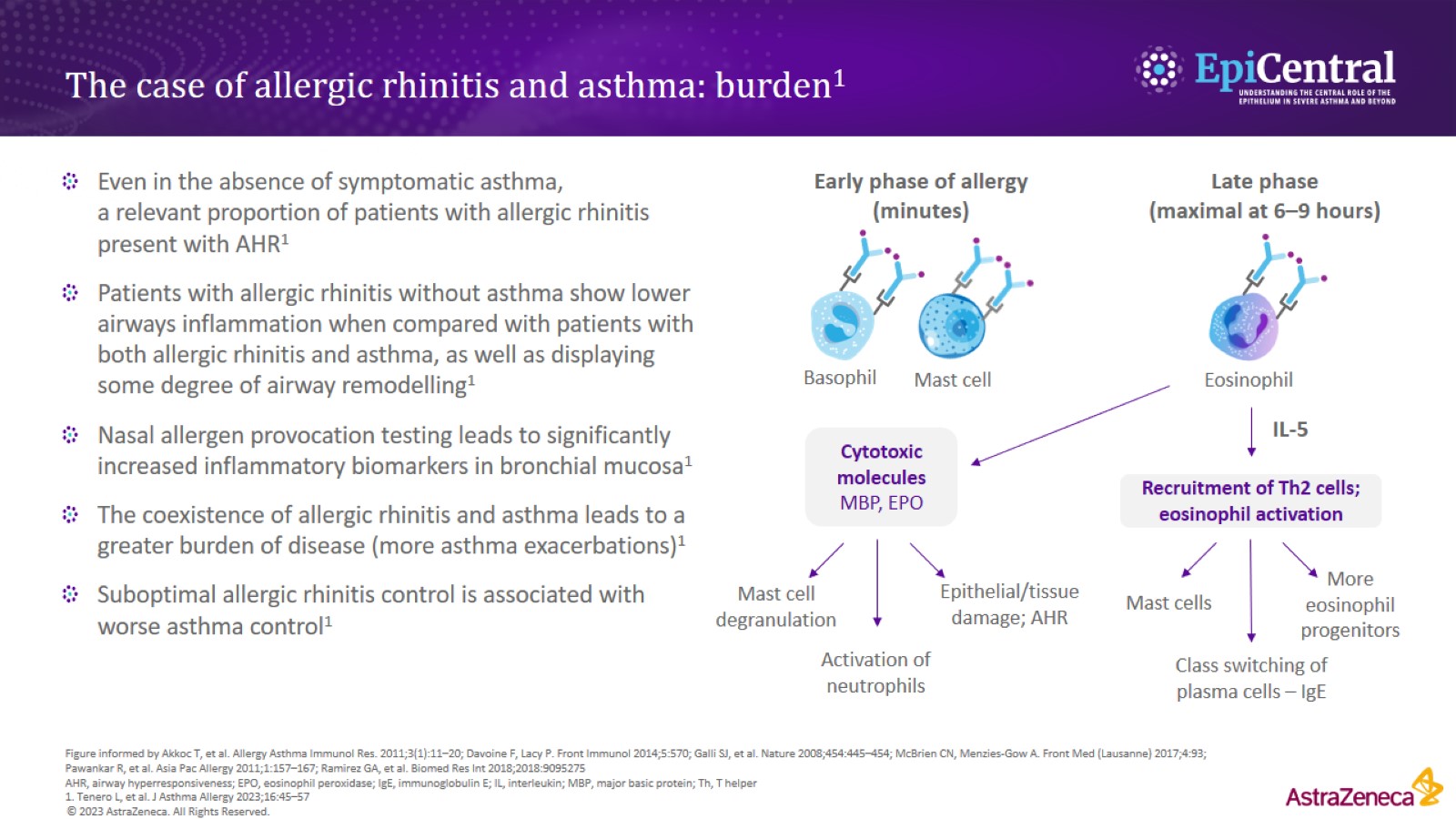 The case of allergic rhinitis and asthma: burden1
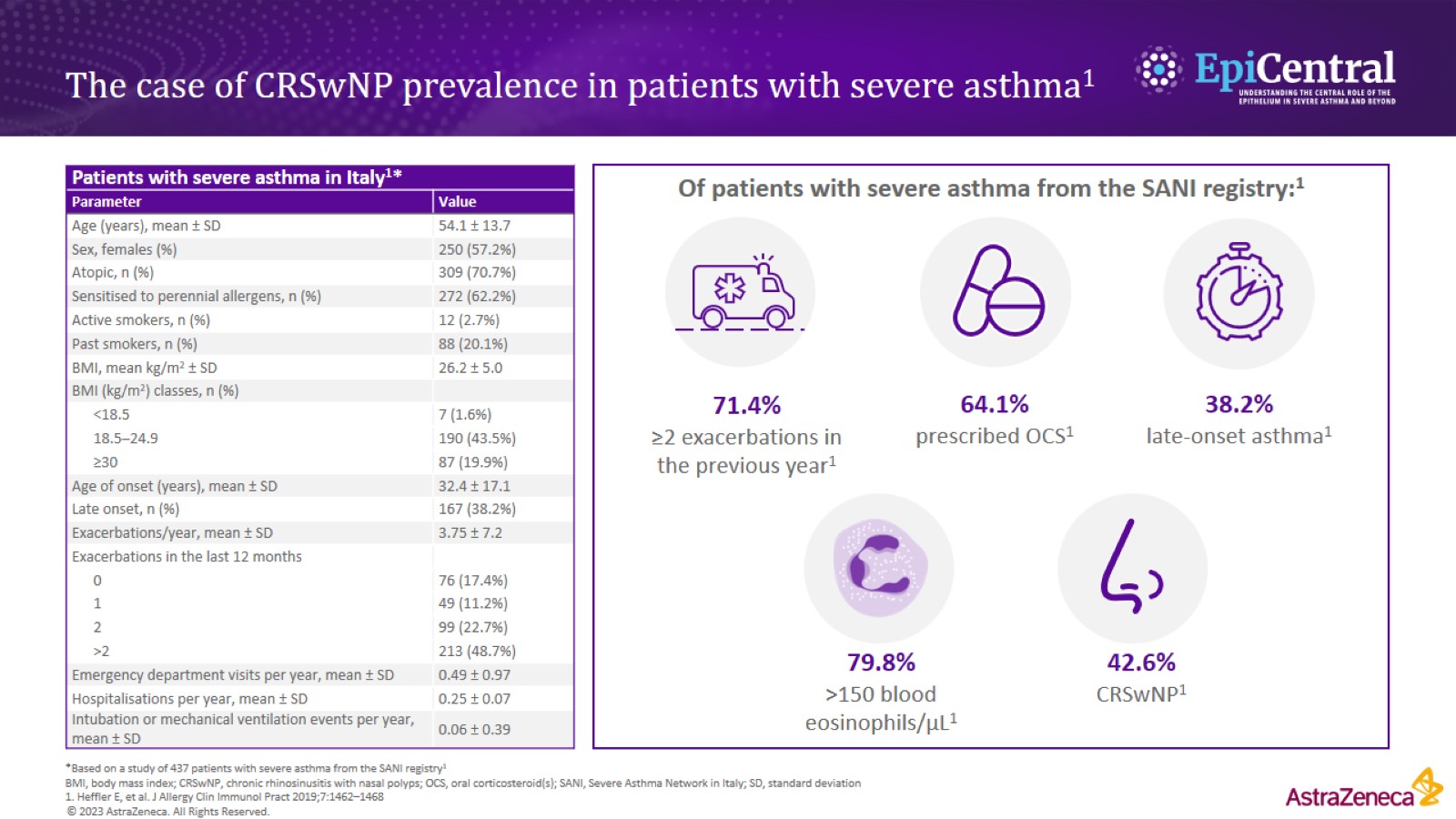 The case of CRSwNP prevalence in patients with severe asthma1
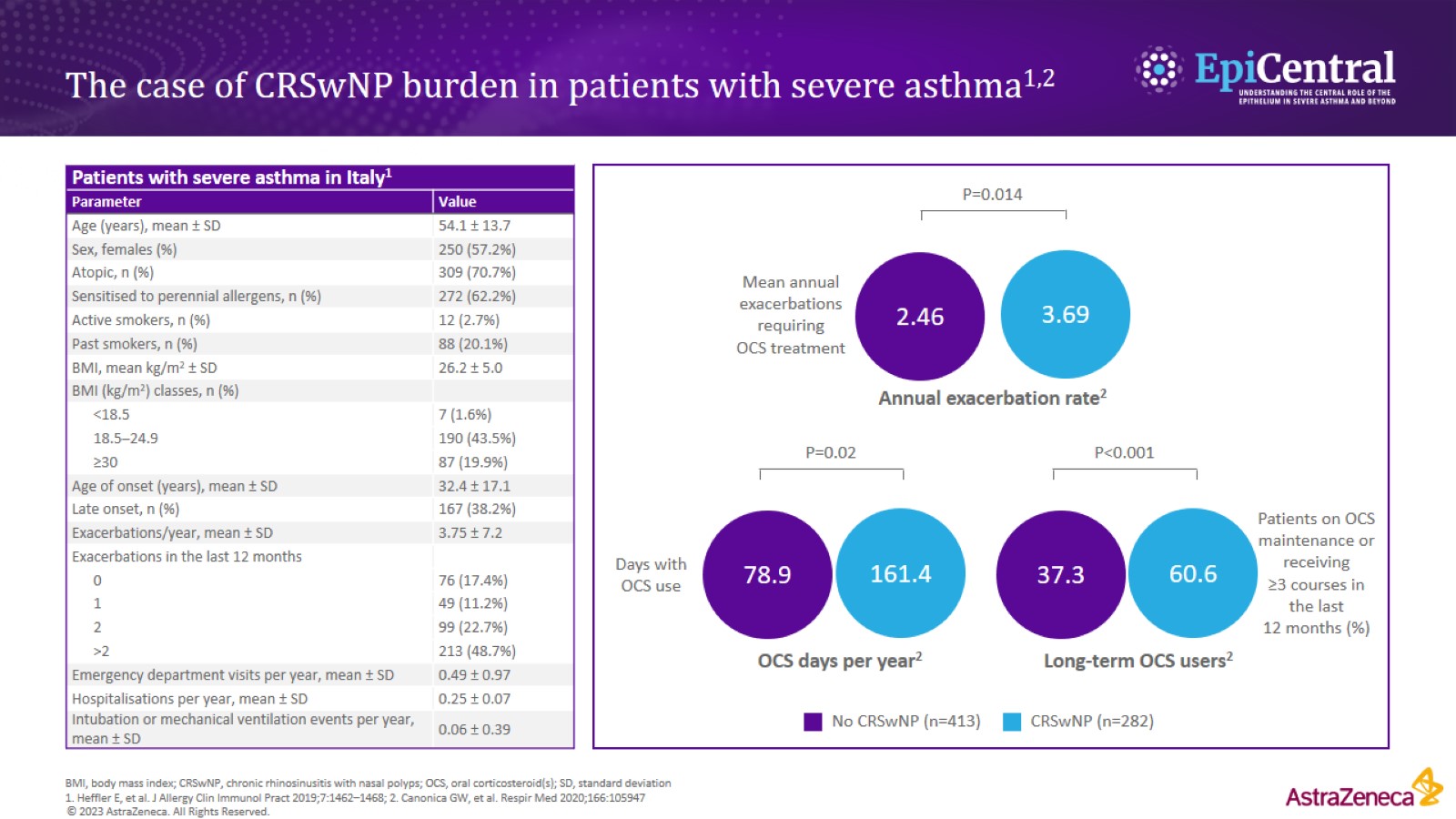 The case of CRSwNP burden in patients with severe asthma1,2
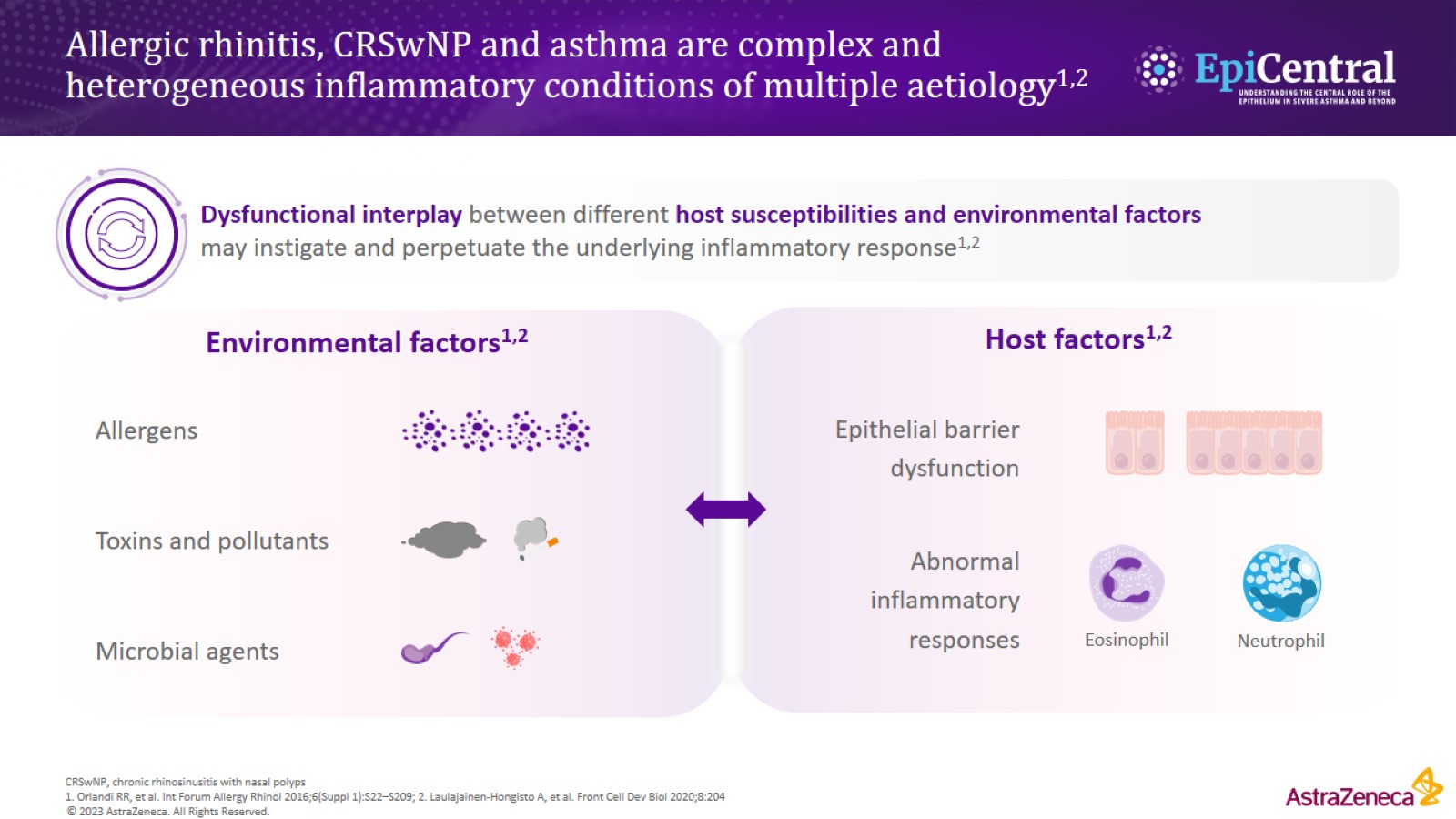 Allergic rhinitis, CRSwNP and asthma are complex and heterogeneous inflammatory conditions of multiple aetiology1,2
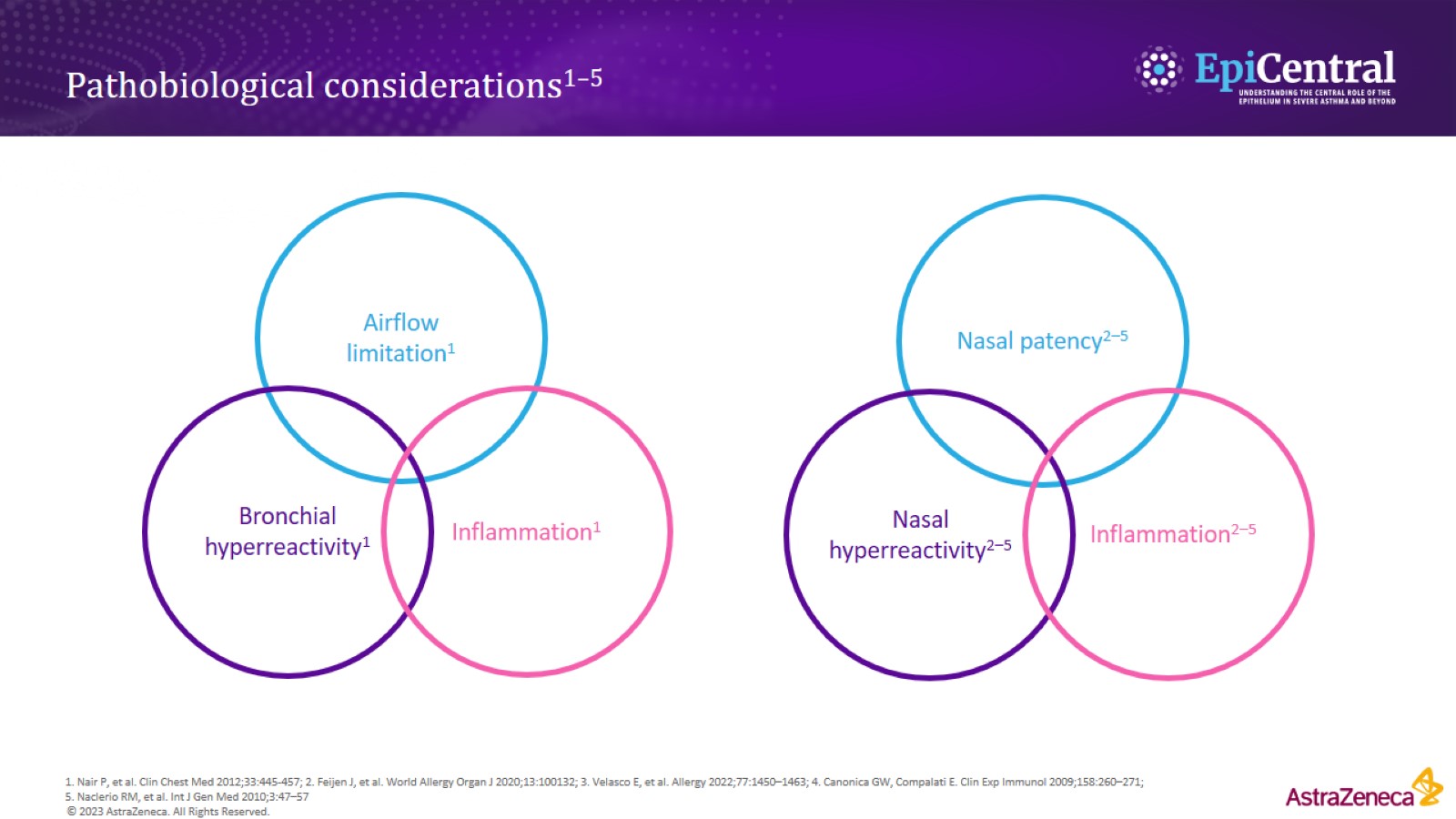 Pathobiological considerations1–5
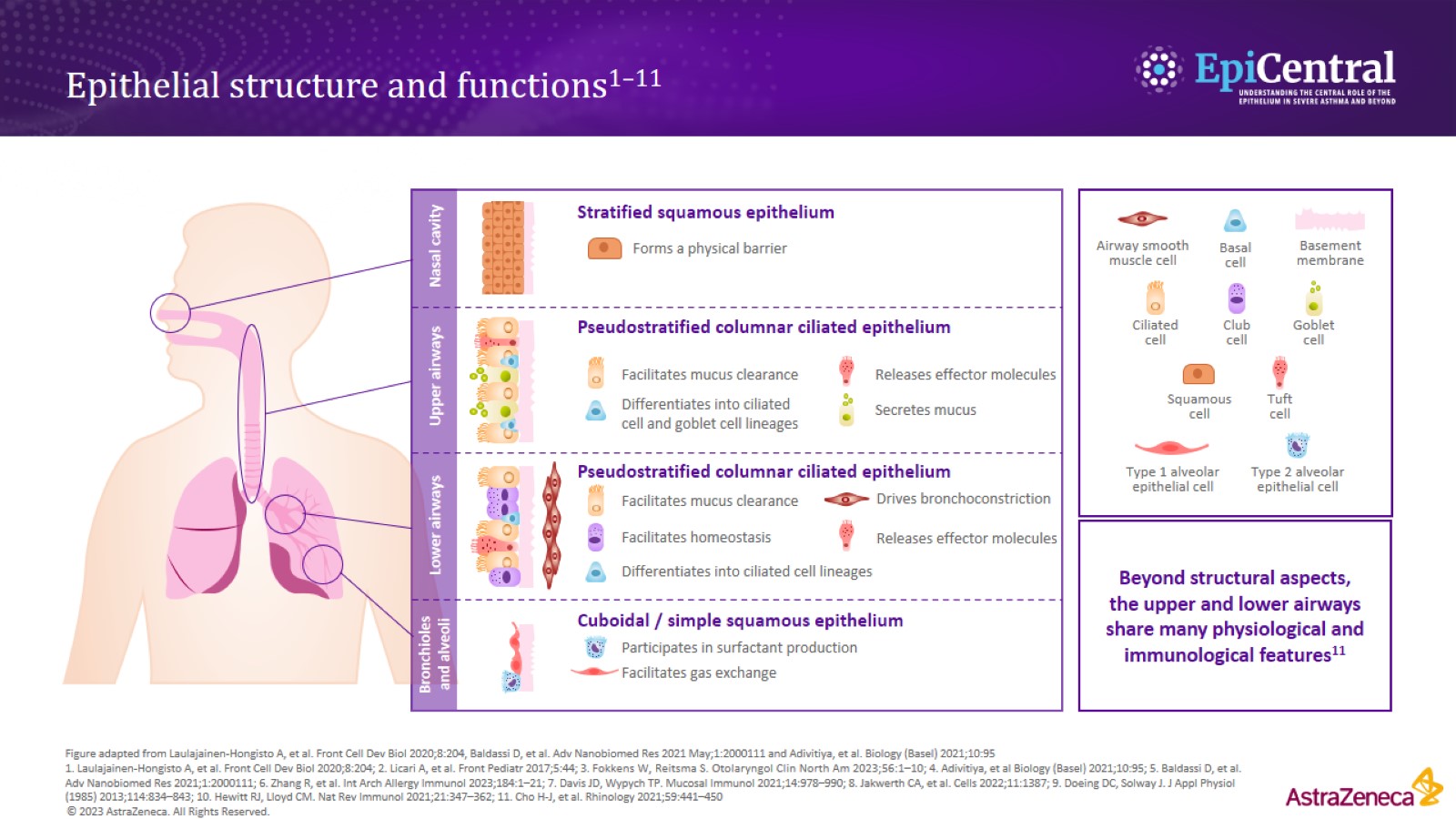 Epithelial structure and functions1–11
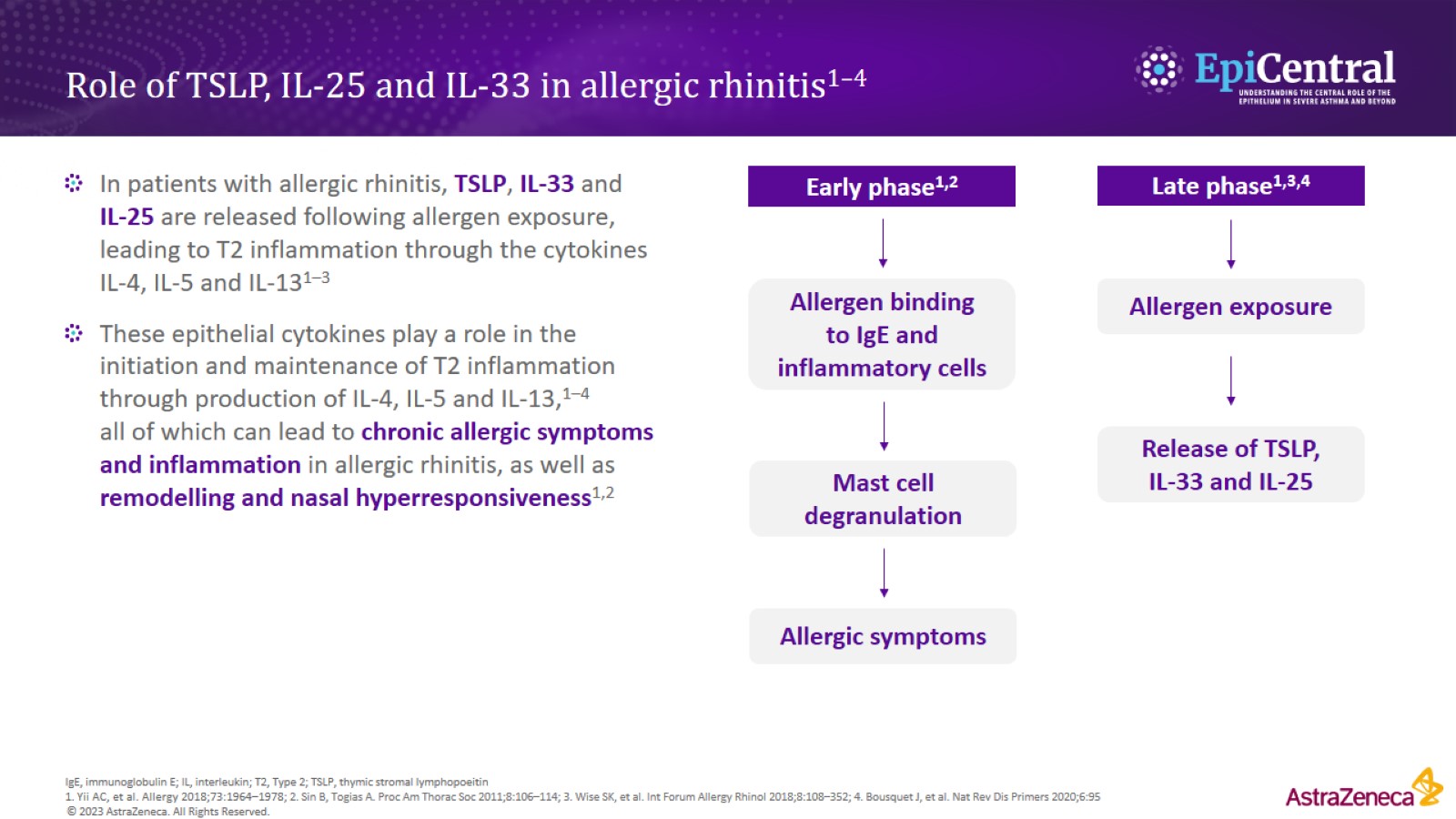 Role of TSLP, IL-25 and IL-33 in allergic rhinitis1–4
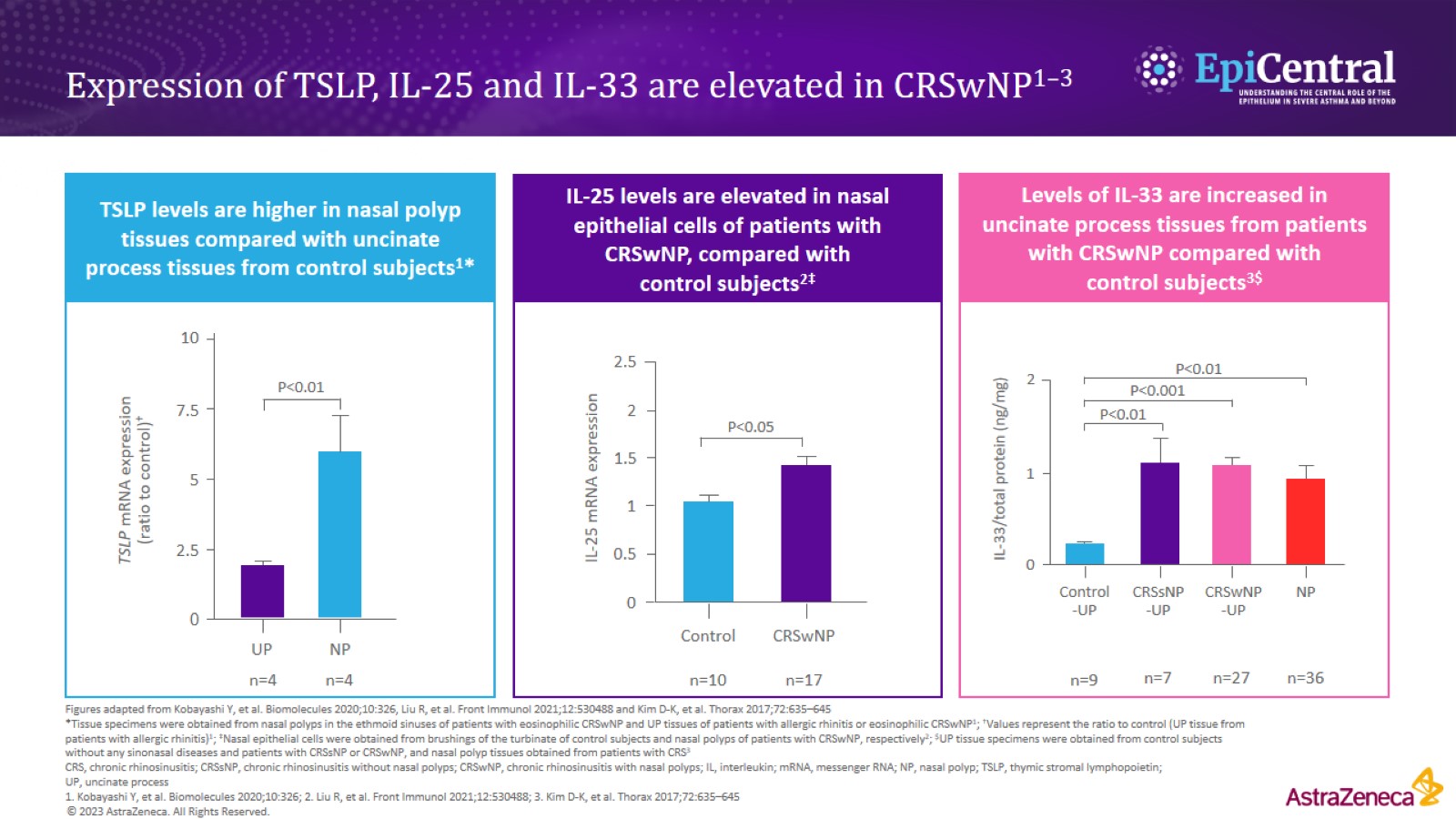 Expression of TSLP, IL-25 and IL-33 are elevated in CRSwNP1–3
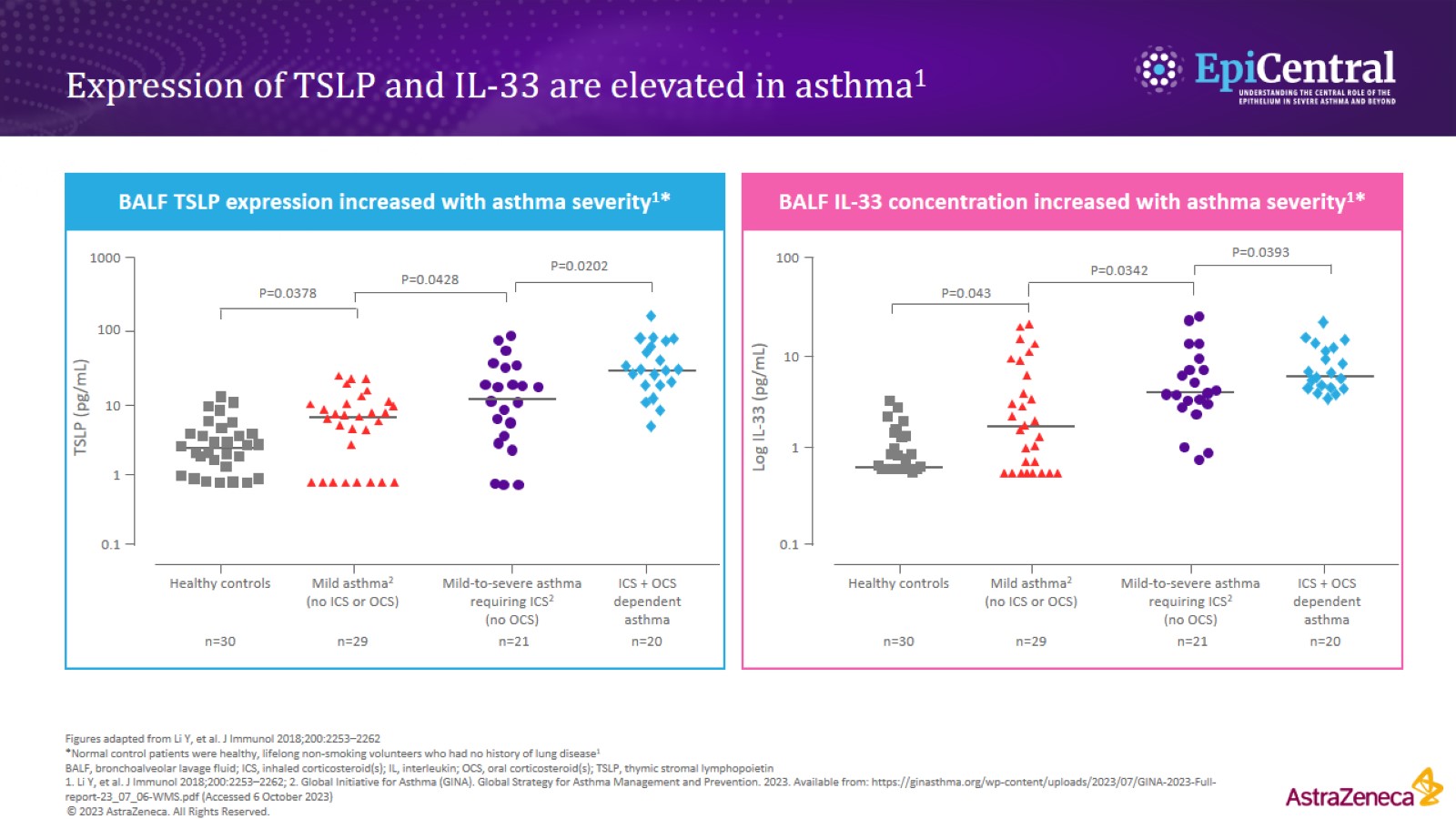 Expression of TSLP and IL-33 are elevated in asthma1
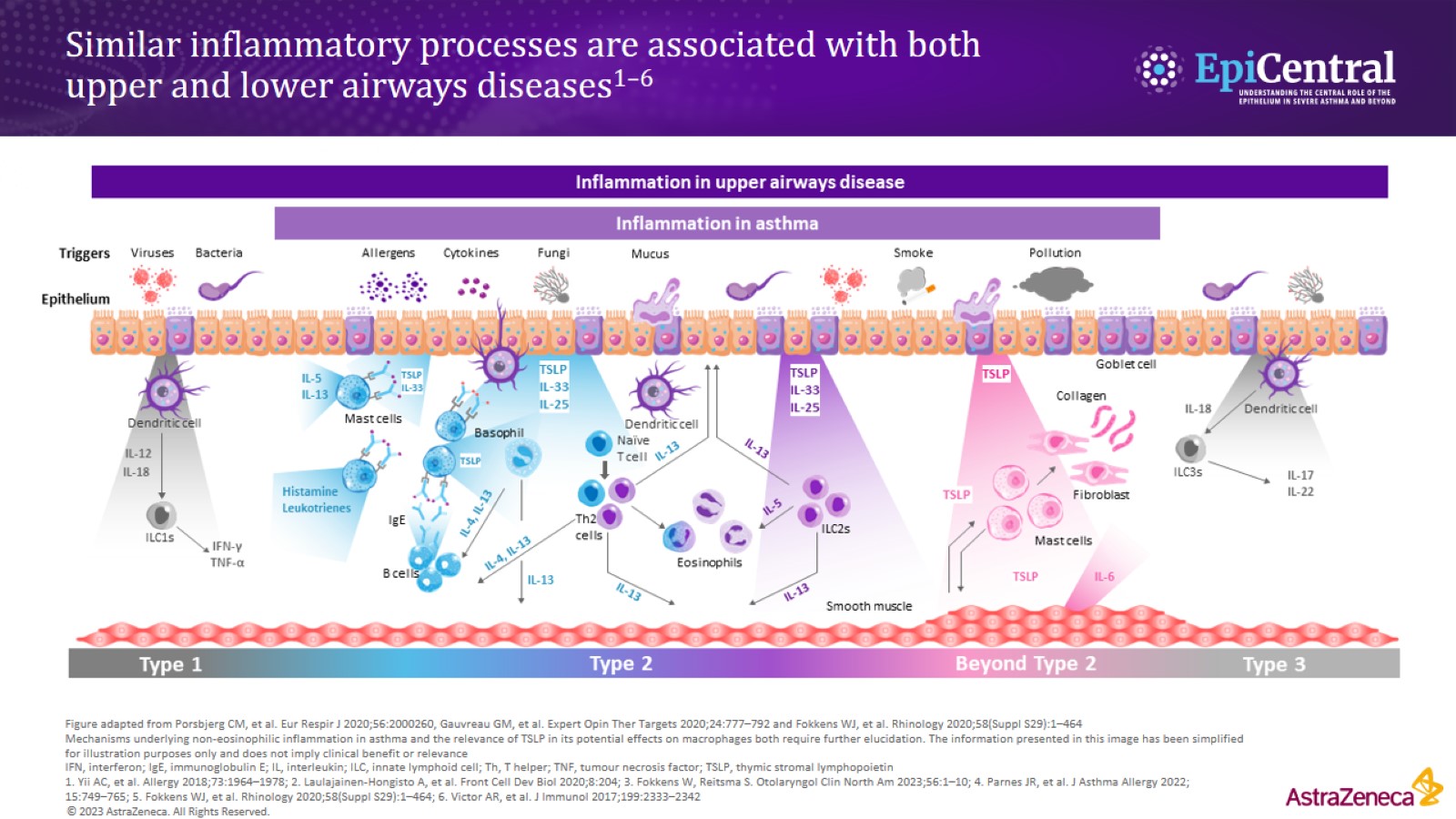 Similar inflammatory processes are associated with both upper and lower airways diseases1–6
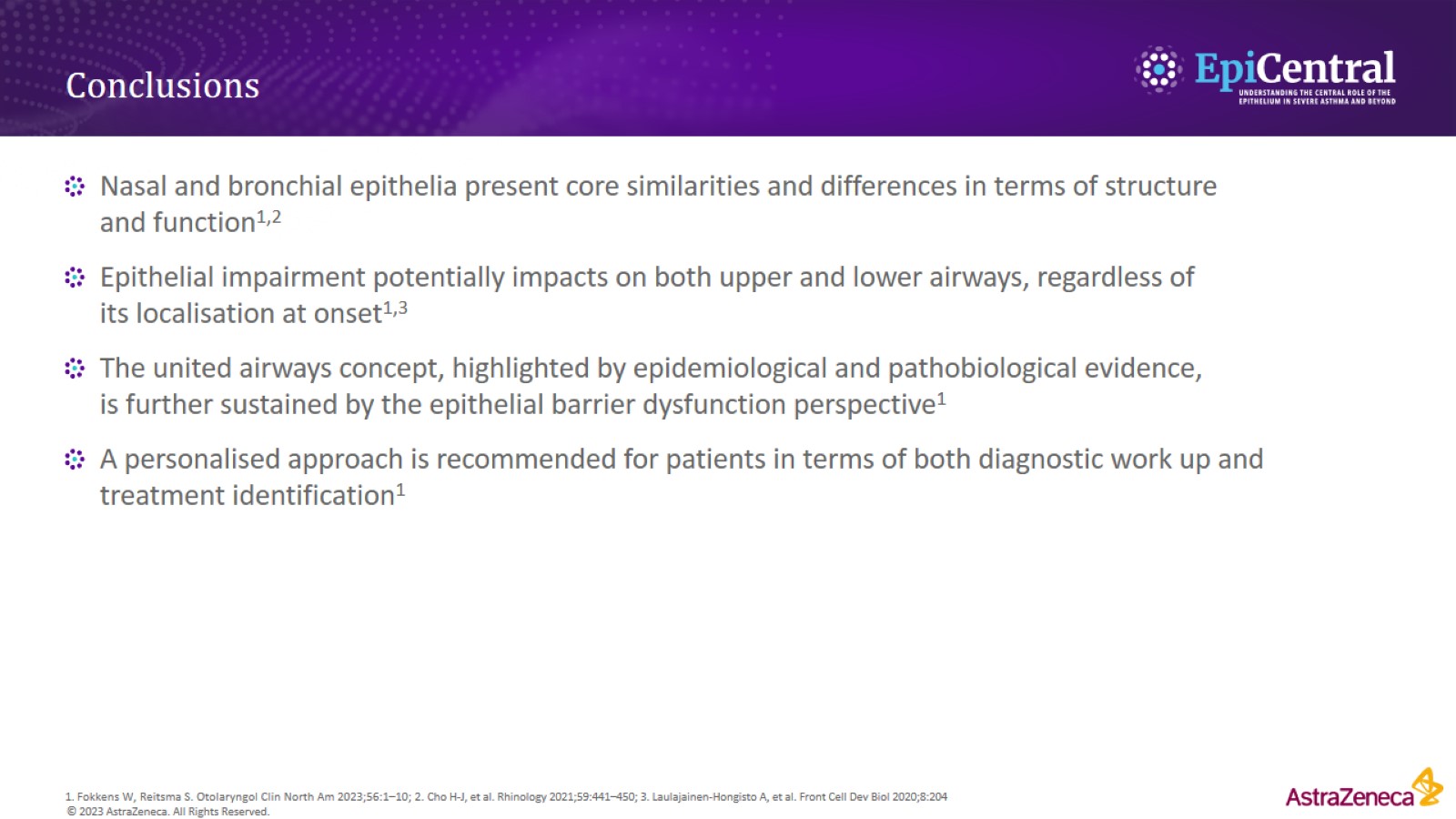 Conclusions